Integrated Solid Waste Management Kutaisi
– Accompanying Technical Training –

Introductory Training 
“Solid Waste Management Planning“
Examples of Best Practice

provided by Jan Reichenbach, International Solid Waste Management Expert, INTECUS GmbH
Towards an Integrated Municipal Solid Waste Management
Example case:	Island of Krk, Republic of Croatia
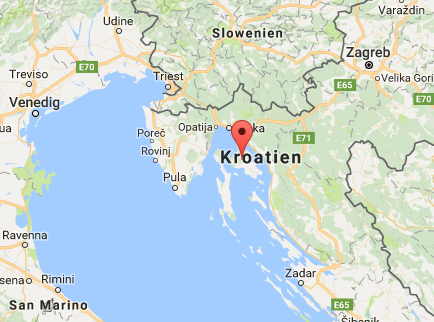 Area:  410 square kilometres, (biggest island in the Adriatic Sea) 
Population: nearly 19,000 permanent residentsduring tourist season, population of more than 120,000
2007: EU accession
2003: study on a new, environmentally friendly waste management system
2005: beginning of a gradual introduction of the  new system 
Basis of the system:	- a central landfill
	- separate curbside collection of five different categories
	(paper, plastics and metals, glass, biowaste and remaining waste)
	- recycling yards in each municipality
	- a central facility to re-sort recyclables into marketable	  fractions and to compost the biowaste
	- a system of differentiated waste fees
The central MSW landfill, Island of Krk, Republic of Croatia
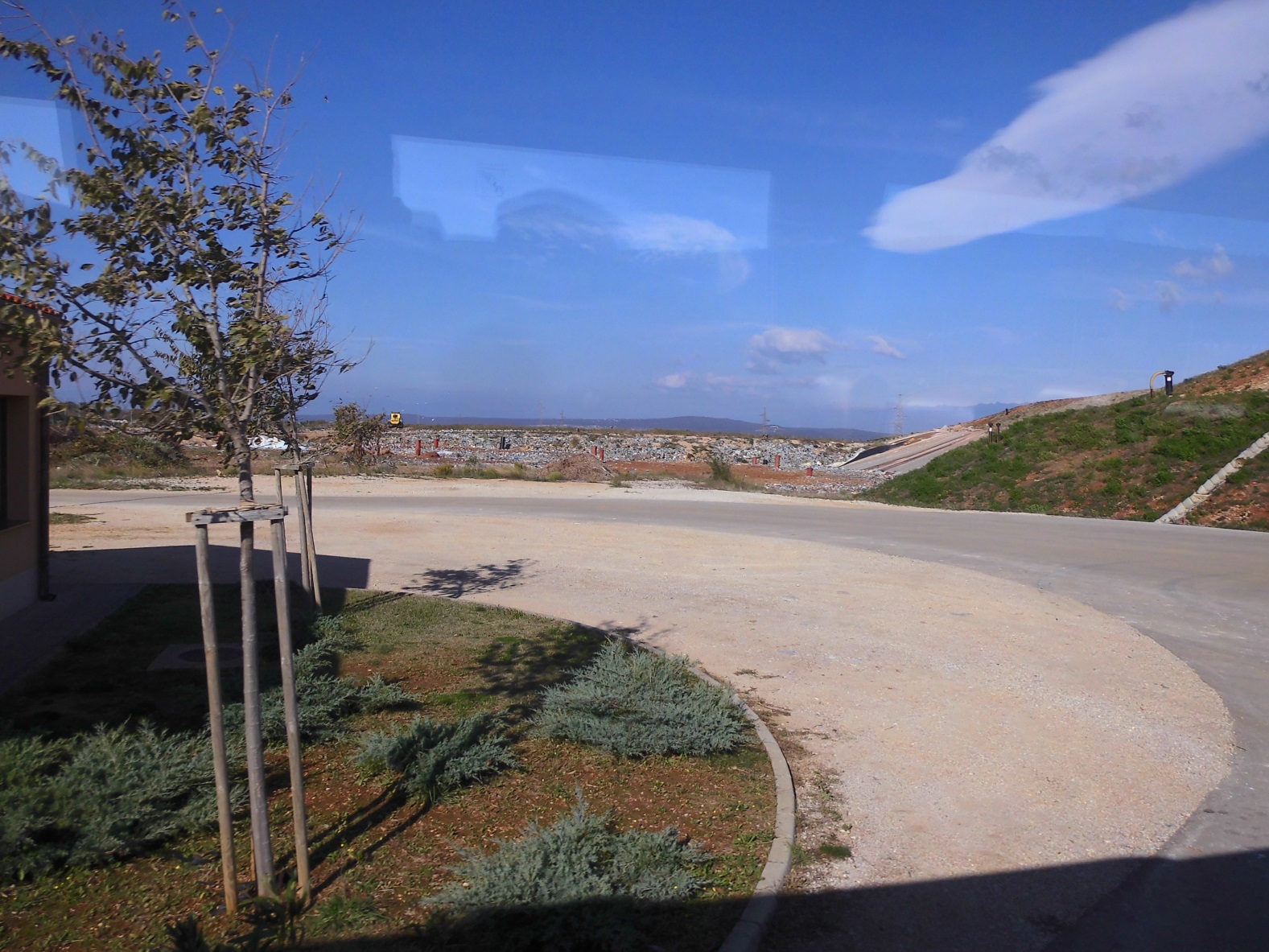 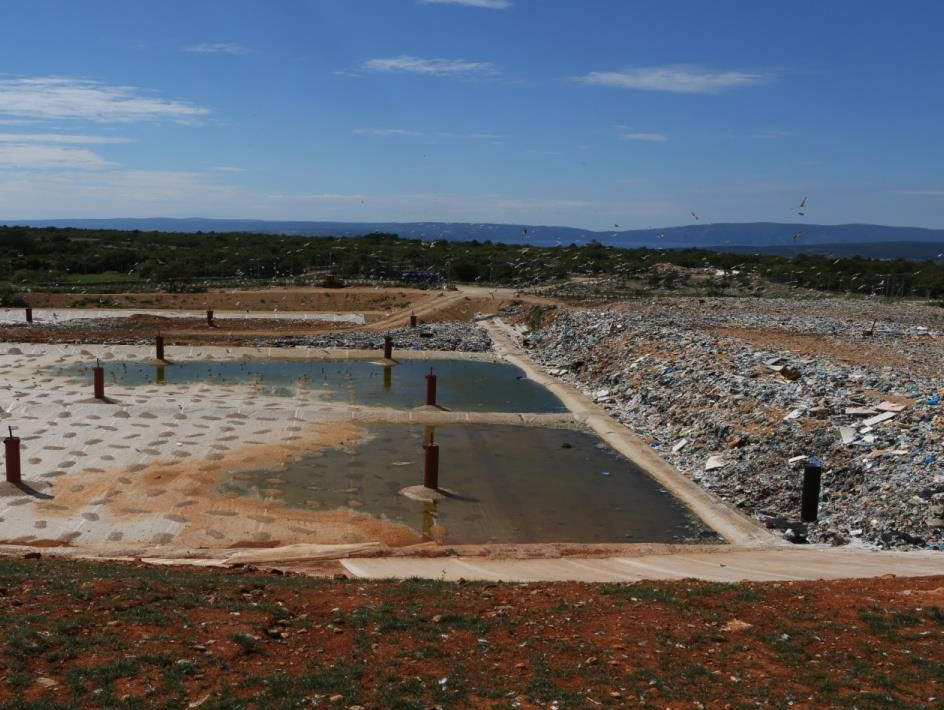 Curbside collection settings, Island of Krk, Republic of Croatia
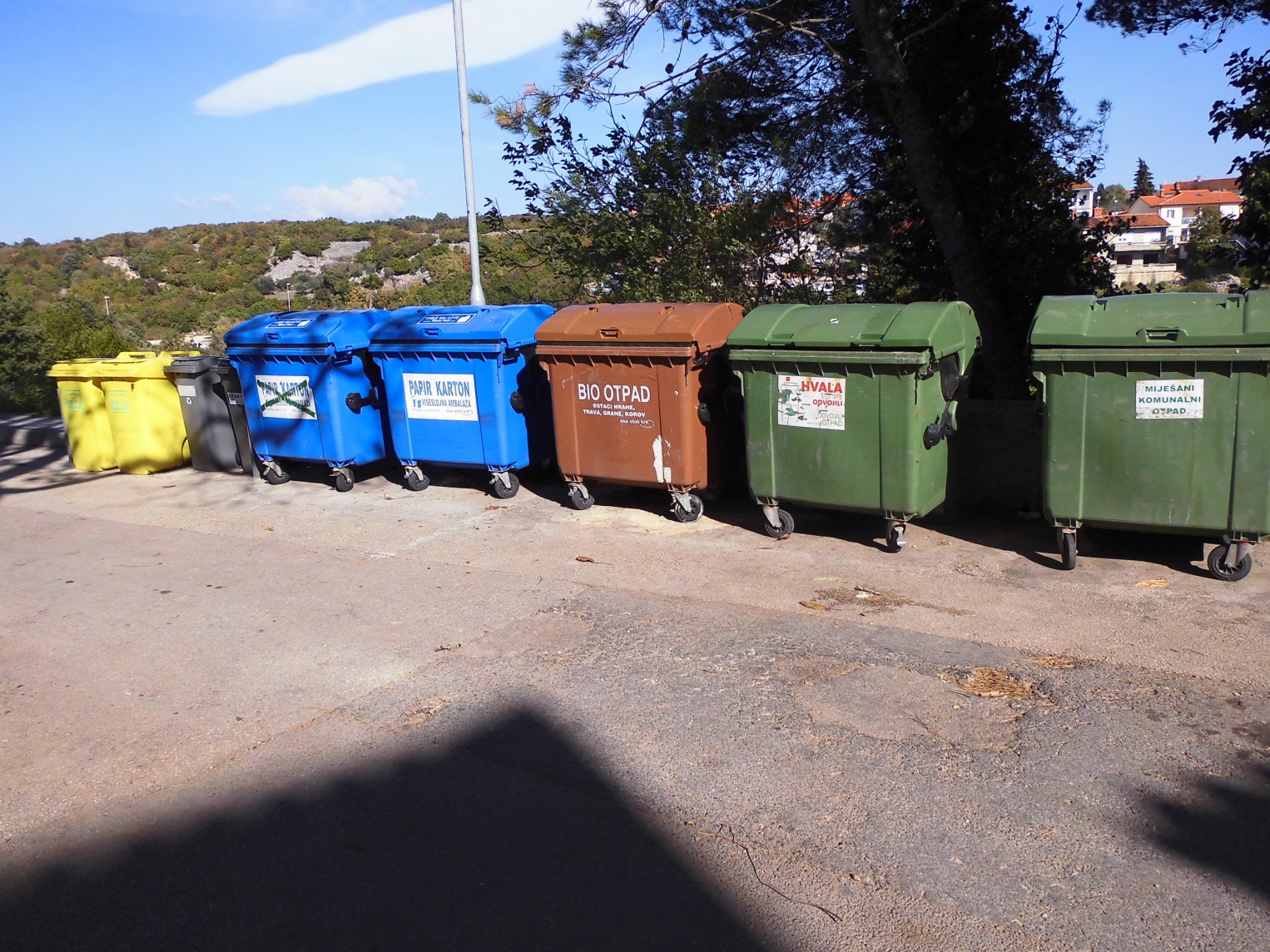 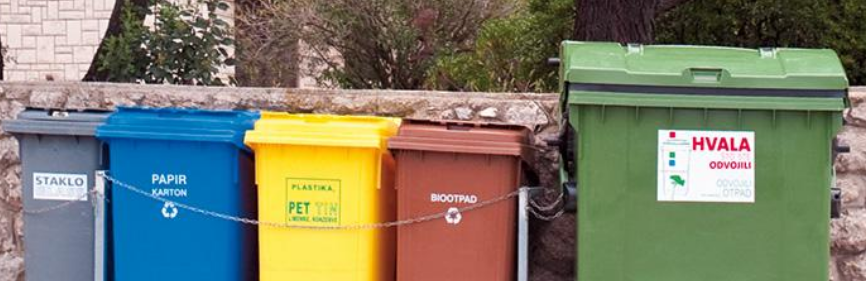 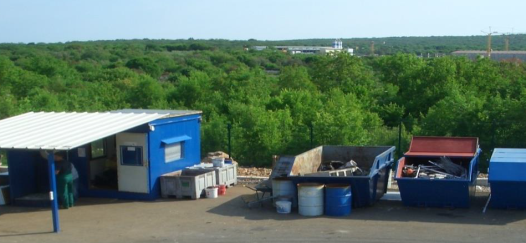 Main collected fractions, Island of Krk, Republic of Croatia
Plastic & metal fraction
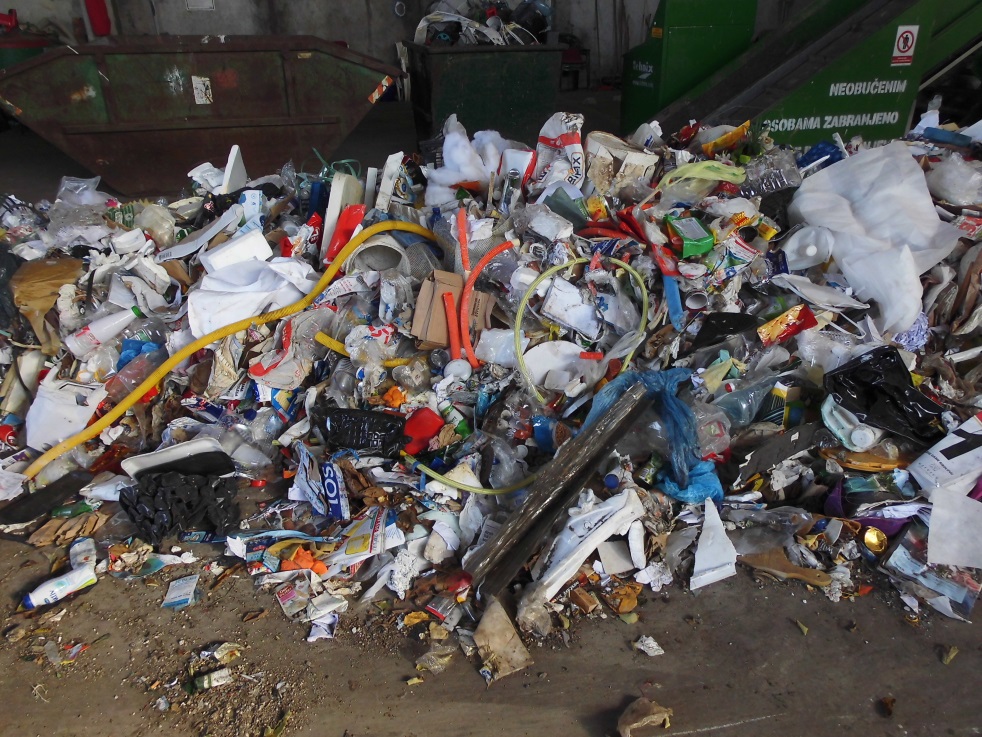 Paper & board fraction
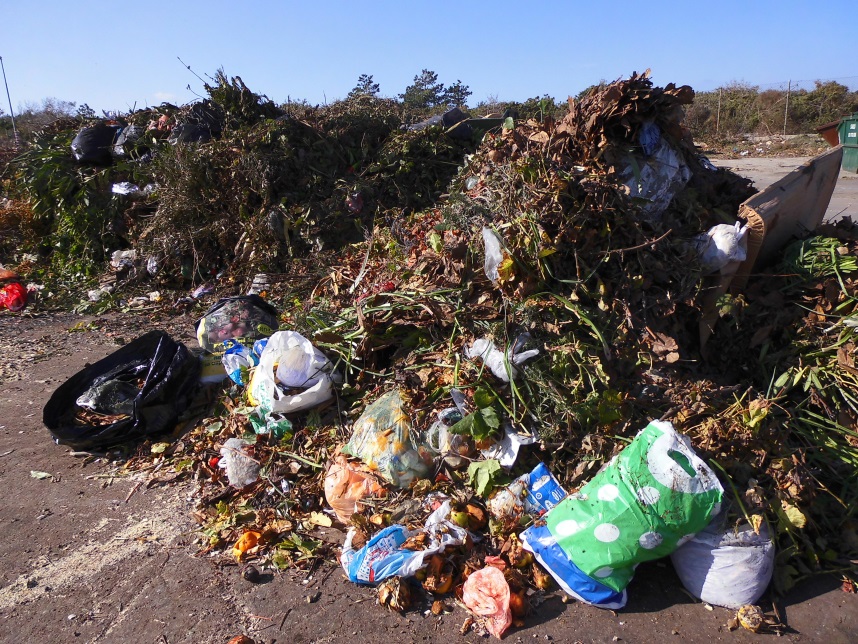 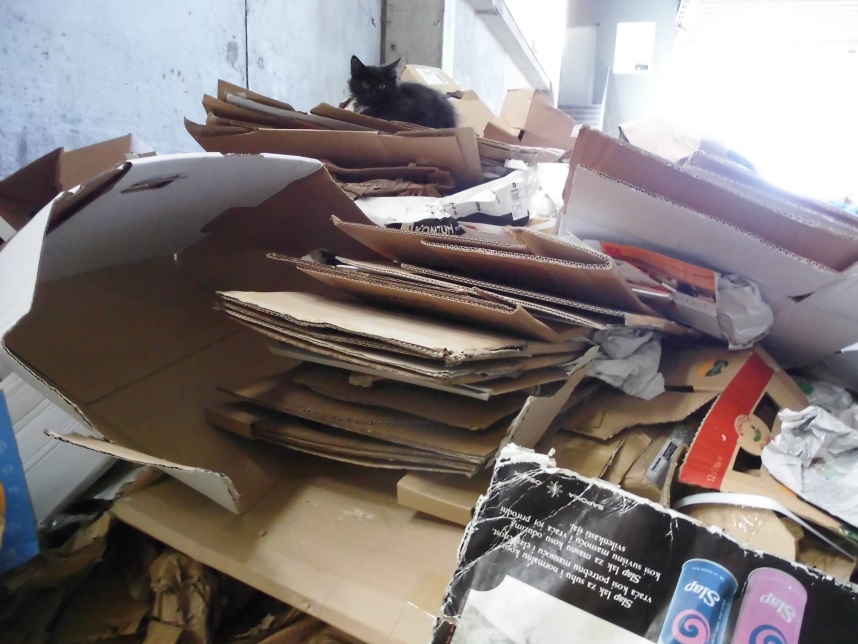 Biodegradable fraction
Material recovery and recycling, Island of Krk, Republic of Croatia
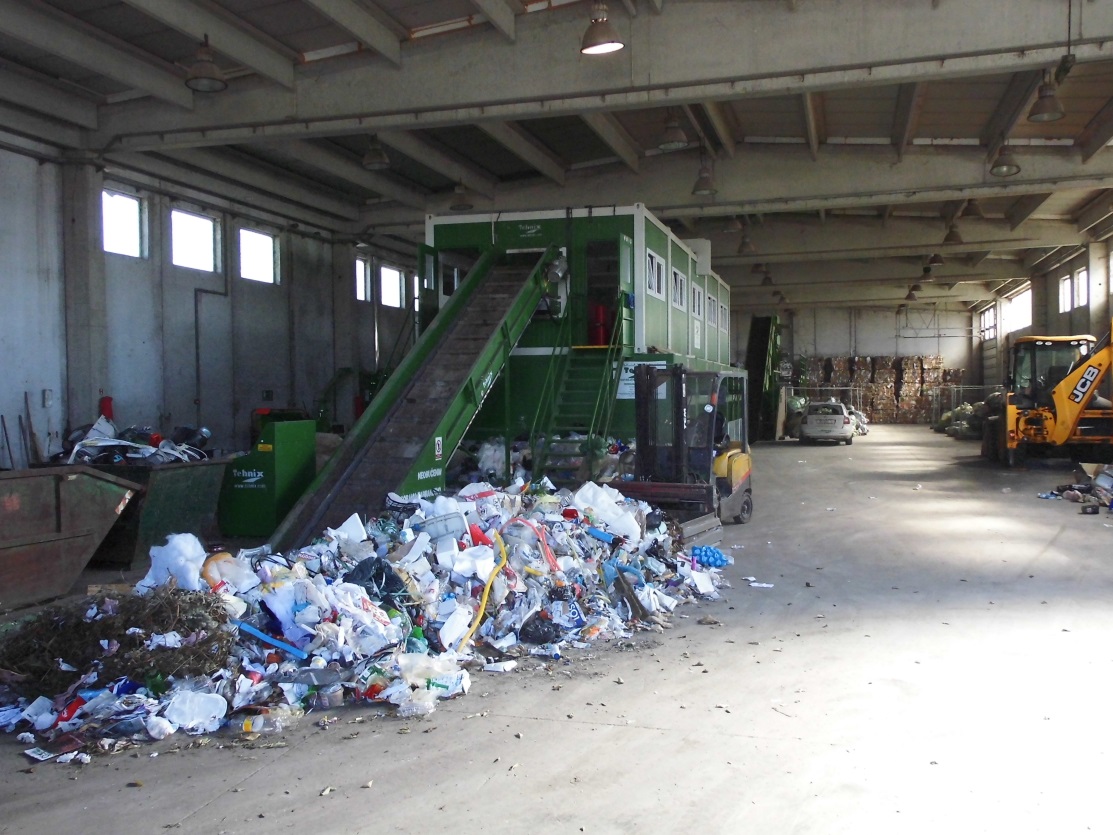 Biowaste composting
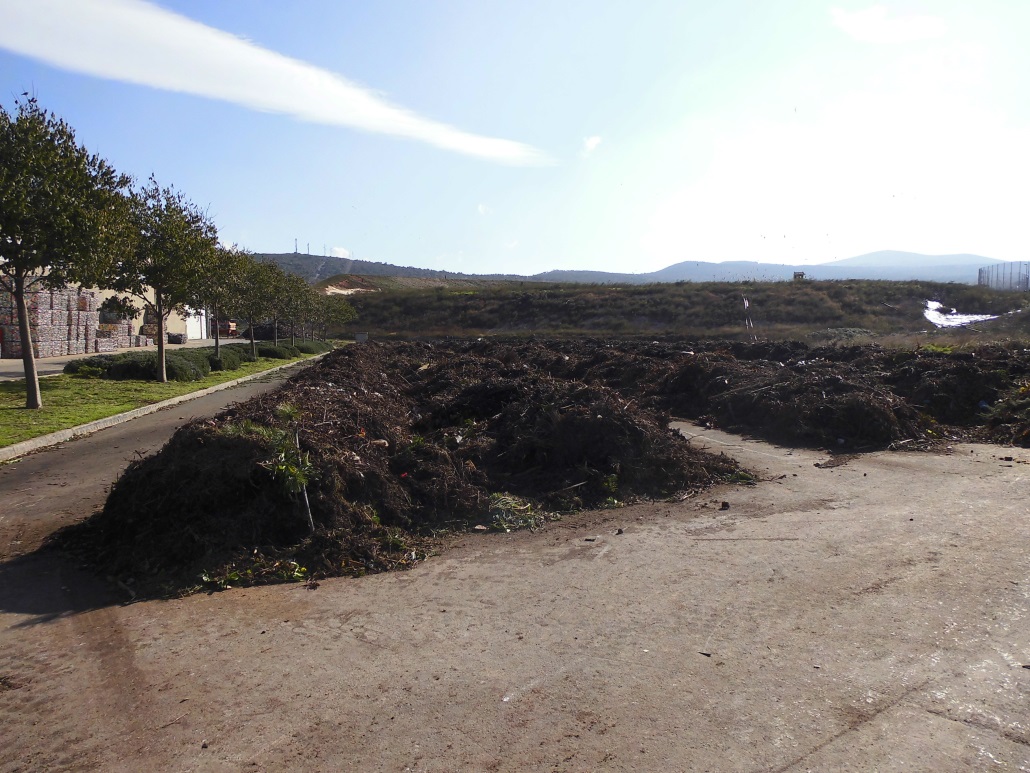 Material re-sorting
Supporting national measures
Extended producer responsibility (EPR)
example: Plastic bottle refund system
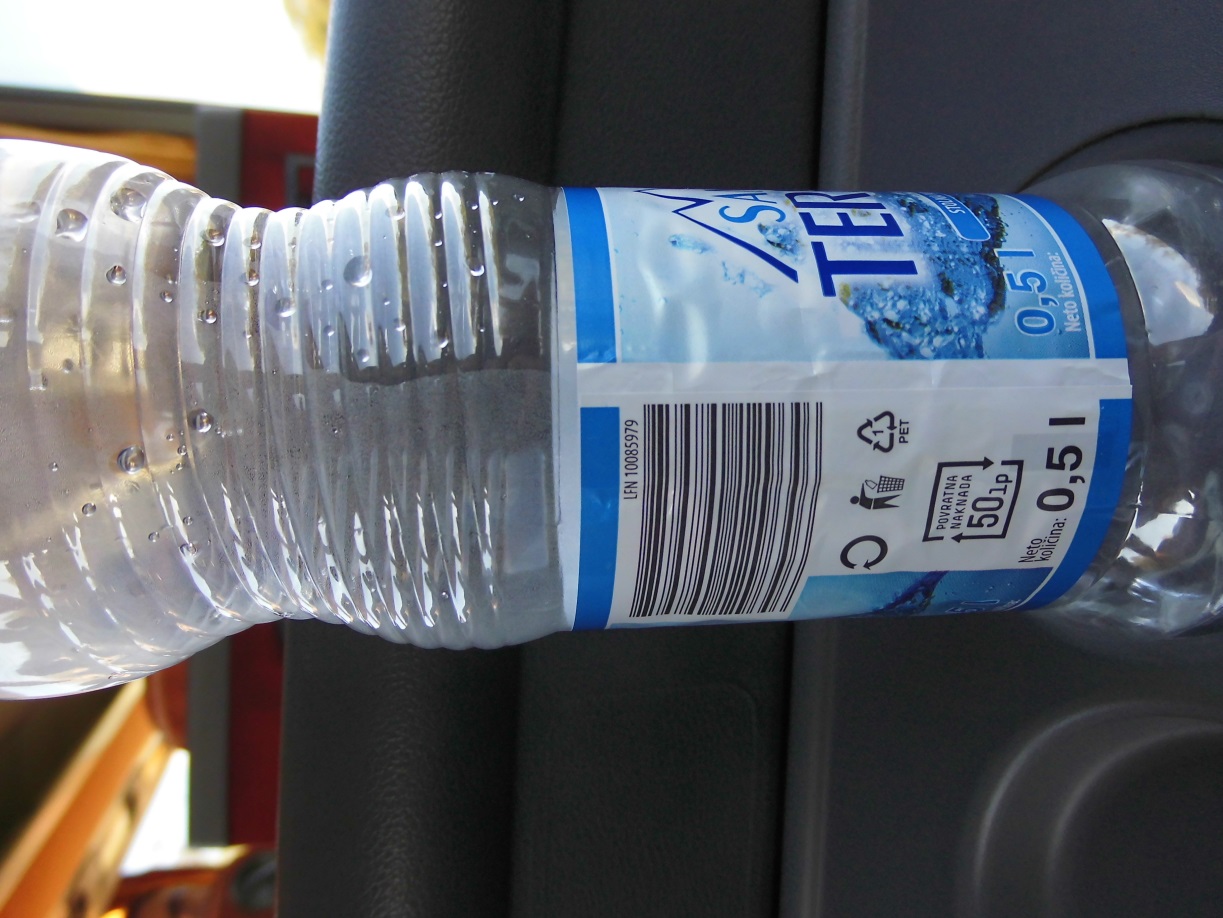 The facts so far
Costs to establish the (new features of the) system: 6.5 million EUR, (contributors: 40% State/EU; 40% Municipalities; 20% the Utility company)
Investments covered:	- rehabilitation and modernization of the landfill area				- acquisition and distribution of 7,000 waste containers 			  in 1,400 spots across the island			- establishment of recycling centre			- new transportation equipment (as a very last step!)

Cost recovery is realized thru a household waste fee which by now also includes the (only temporarily occuppied) tourist appartments and weekend homes
The achievements so far
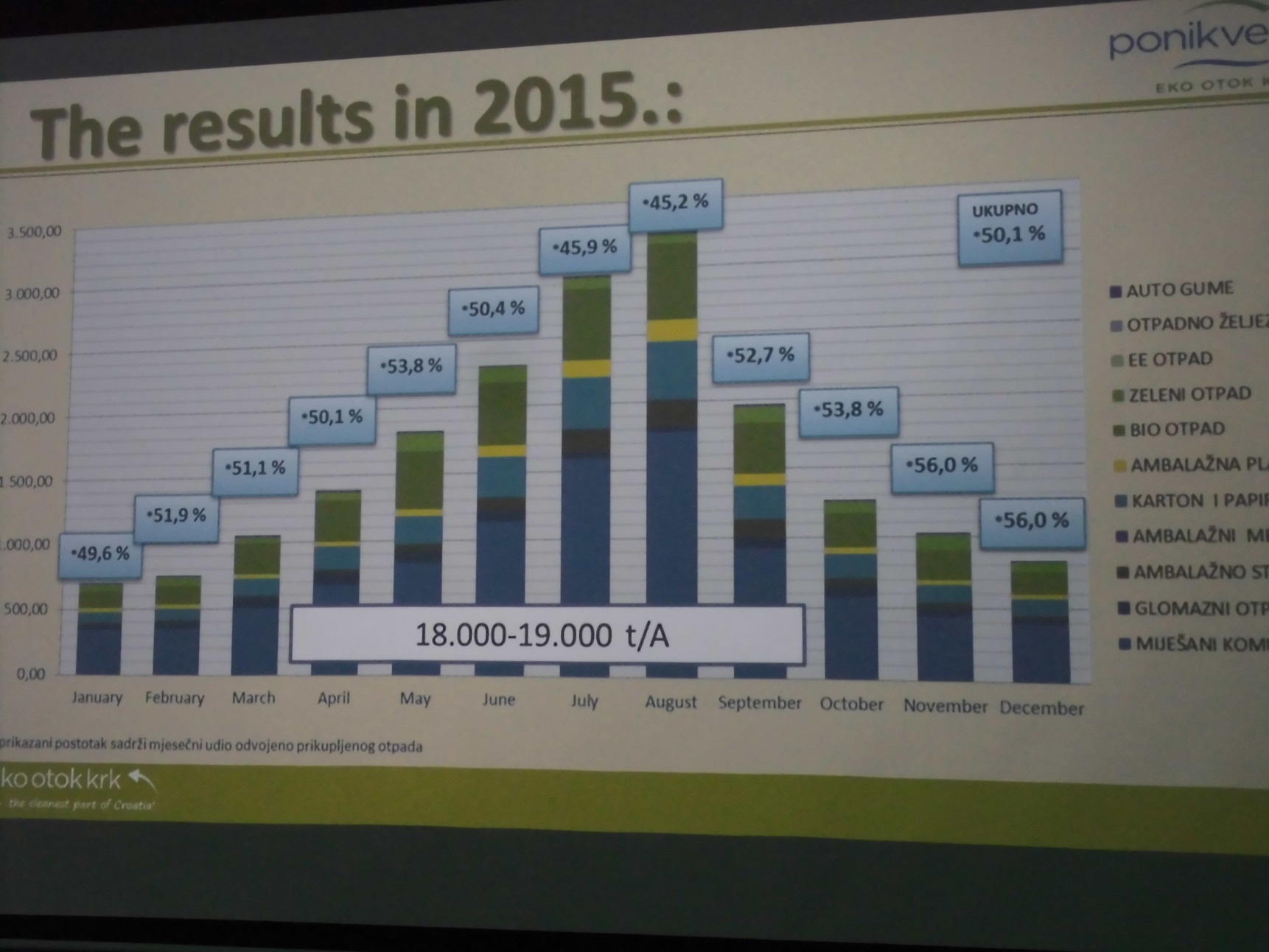 The achievements so far
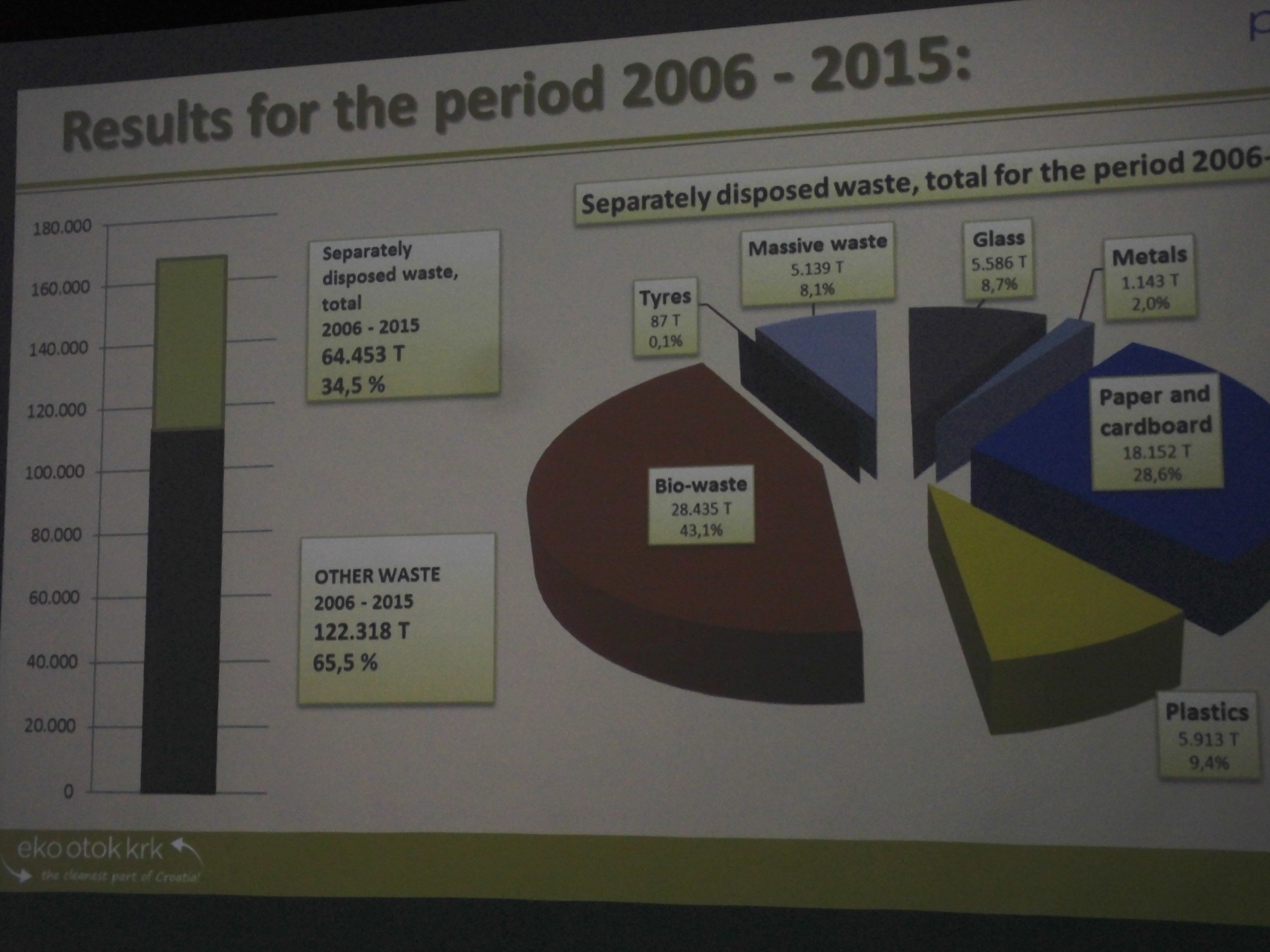 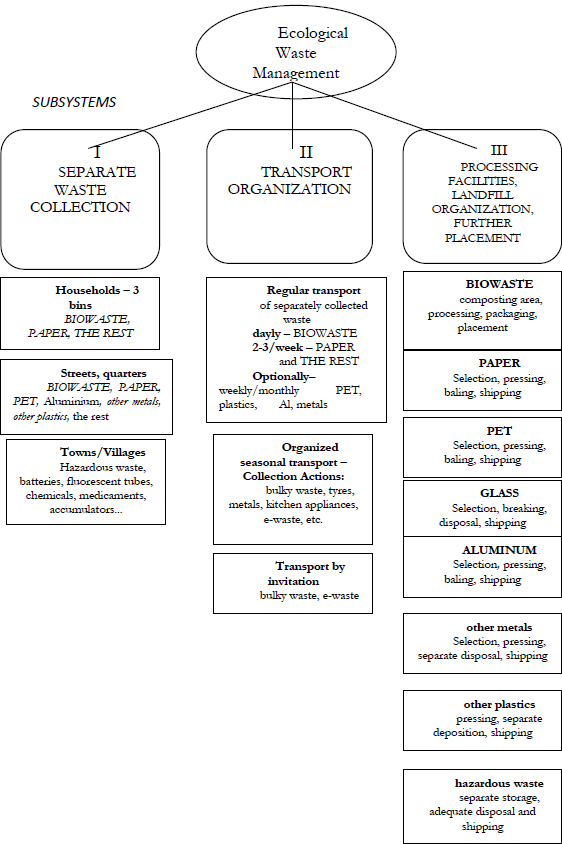 Everything started with a plan!
Organizational scheme (Uršić and Dobrović 2003: 22)
The association Ponikve.krk – Eko Otok Krk
all municipal governments on the island are co-owners of the Commercial Utility Services Association Ponikve Ltd.(7 municip. with initial shares from 23,4% [Krk town] to 6 % [Vrbnik municp.])
mayors/prefects from the different municipalities are also members of several different political parties, some extremely opposing to each other
governing body of the association is an Assembly of seven representatives from each municipality (the mayors/prefects) which have voting capacity corresponding to the share of their capital investment(so far only unanimous decisions were realized)
assembly provides guidance for the company's operations, decides on the long-term business plans, development and investment plans, annual plan of business, household fees, work rules and regulations, standards etc. and appoints the CEO
the members of the Assembly (and in addition the seven municipal councils on the island) gave their approval to the plan for a new MSW system
The starting situation
Even though the landfill looked pretty bad already, everybody was skeptical about such a new system working on the island:“We thought a thing like that can only function in Germany”. (Toljanić, personal interview2014) 
Every municipality was faced with different problems that seemed more urgent. 
Not all parts of the island were equally developed, some still did not have a developed water system 
Different political orientations of the leading politicians  

The plan and quality of the project (with tangible benefits for everybody) and perseverance by the promoters led to the mutual understanding and agreement of the municipalities! 

The will of local politicians and local population’s acceptance made the system work!
Other contributing aspects
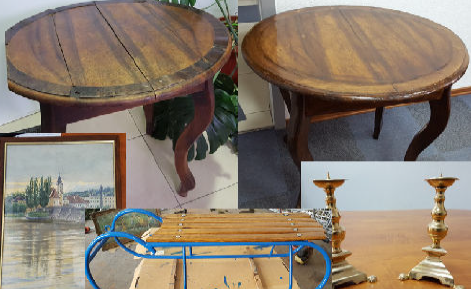 Transparency (e.g. clear cost accounting)
Carrot and stick approach
	e.g. 	- differentiated fees with social discounts 	   (students - 20%, jobless families - 50%)
	- awards and warning bills
	- jobs (repair/refurbishment 
	- free compost 
Education
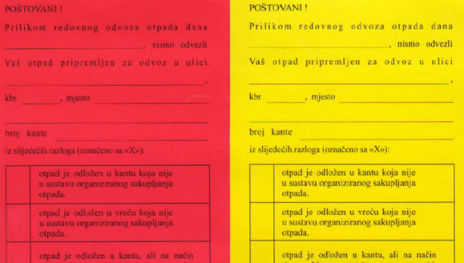 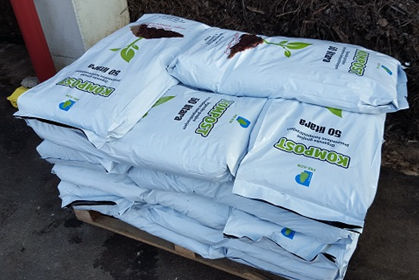 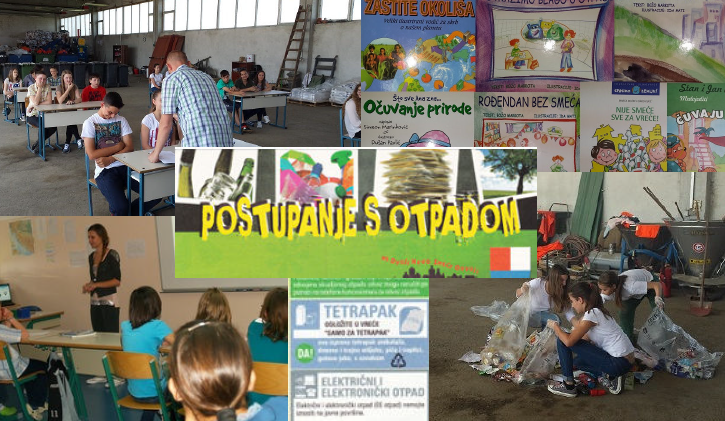 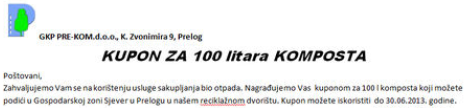 An achievement to be proud of
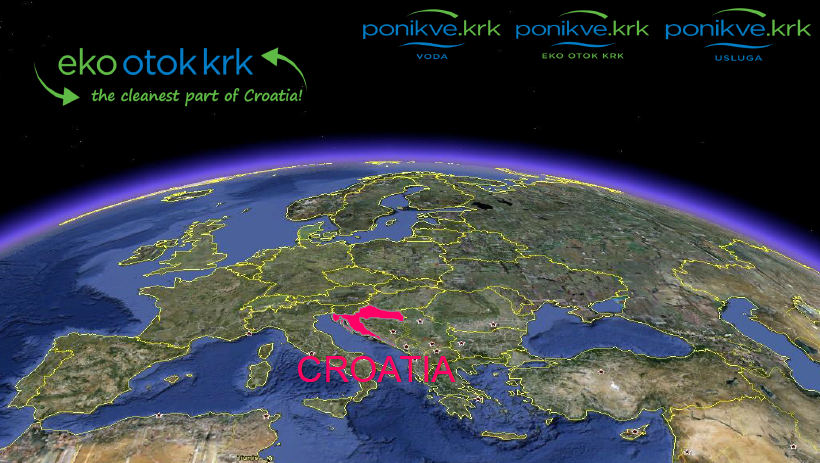 Some ideas (of best practice from other places) to integrate in a WMP
‘Prevention of waste‘  -  example  ‘Advertising waste‘
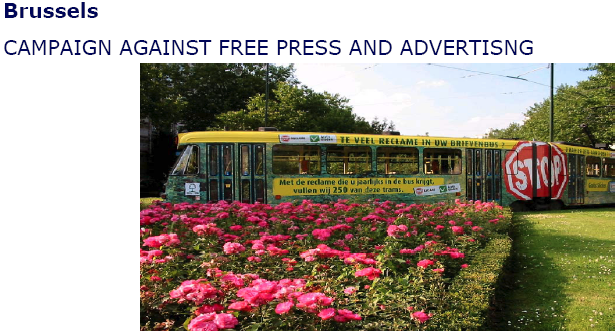 photo material provided by ACR+
Some ideas (of best practice from other places) to integrate in a WMP
‘Prevention of waste‘  -  example  ‘One-way disposables‘
Practical implementation – Legal measures (ban on one-way products)
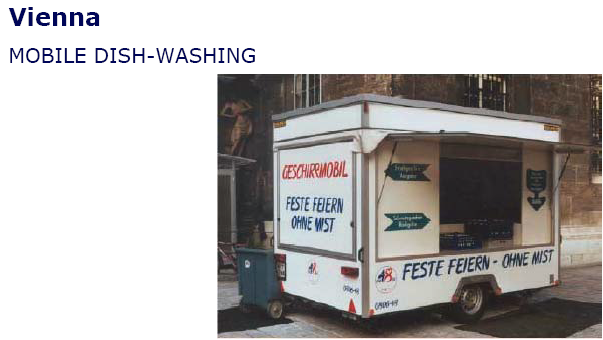 photo material provided by ACR+
Some ideas (of best practice from other places) to integrate in a WMP
‘Prevention of waste‘  -  example  ‘Tourism industry‘
Practical implementation – Legal/economic pressure or voluntary agreements
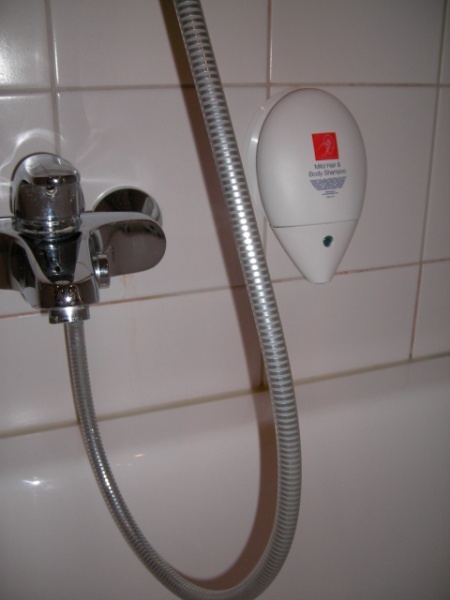 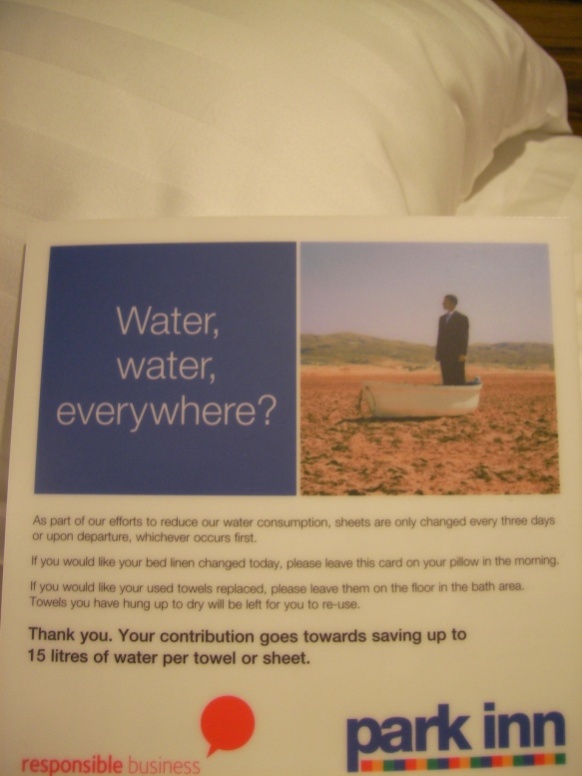 Note: Easily adoptable for guest houses in project region, e.g. Shovi or Utsera resort
Some ideas (of best practice from other places) to integrate in the WMP
Reduction of waste – Repair initiatives
Combined benefits in the form of social, economic and environmental impacts
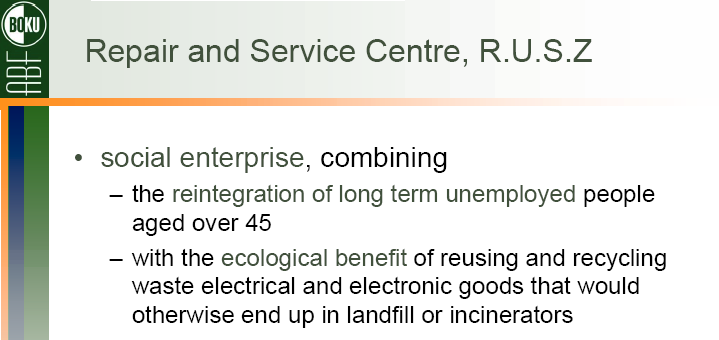 Repair centre 
	 or
	      Repair guide
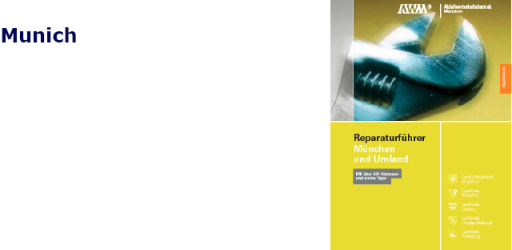 Some ideas (of best practice from other places) to integrate in the WMP
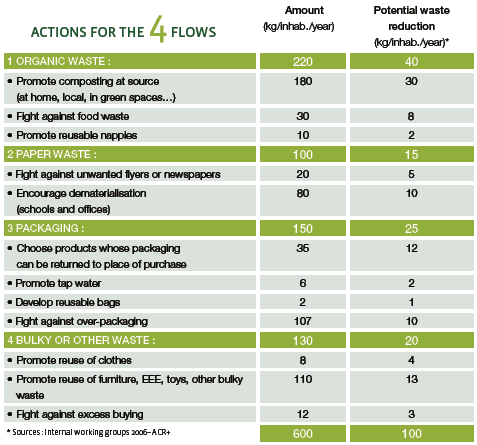 Reduction of waste – example of an integratedhousehold waste reductionexercise in the EU 

ACR+ initiative


= theoretical potential
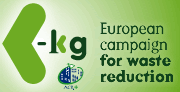